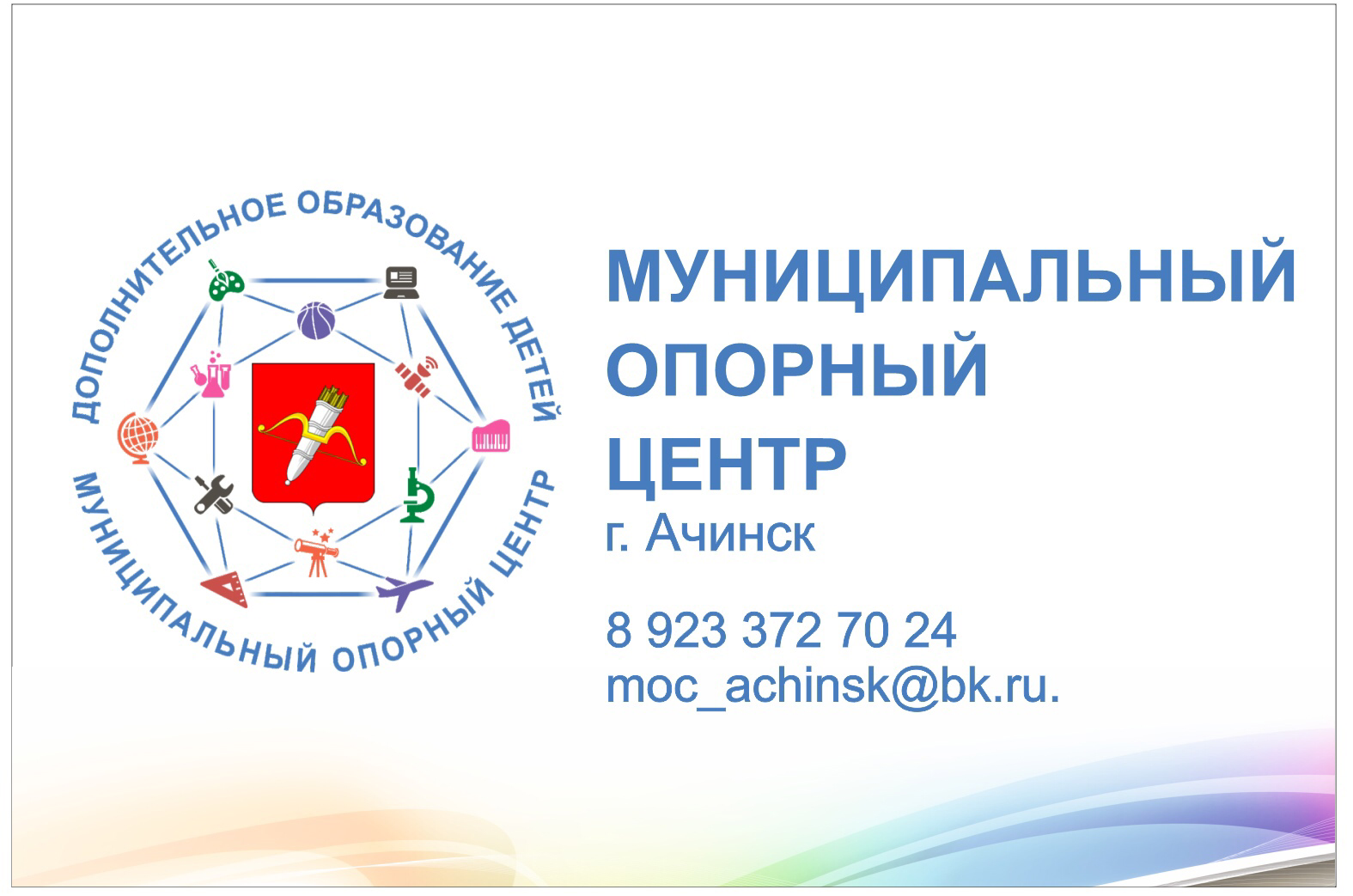 ГОРОДСКАЯ
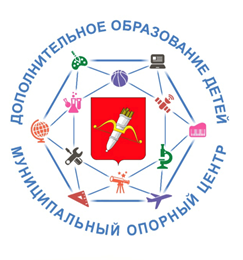 Вебинар по вопросам мониторинга и анализа ошибок в АИС Навигатор и способах их исправления
Малеева Наталья Николаевна ,
 руководитель Муниципального опорного центра



г. Ачинск              13.05.2021
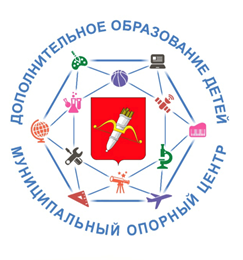 ПЛАН ВЕБИНАРА
Заполнение карточки учреждения
Заполнение карточек  программ
Заявки на обучение
Журнал посещаемости
Завершение учебного года
Подготовка к Новому учебному году
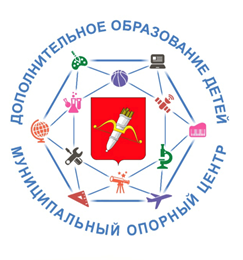 Модуль карточка организации
Что нужно проверить:
Актуальность информации (название ОО, электронную почту, сайт, номер телефона, номер лицензии); Организации.csv
Загрузка карточек программ
(всего программ= опубликованные программы);
3. Количество оказываемых услуг 
 Организации - программы - услуги.csv
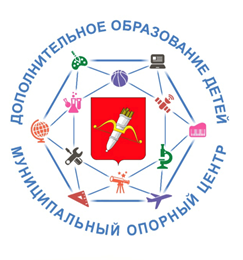 Модуль карточка программ
Понятное публичное название
Краткое описание
Архивные/удаленные группы
ФИО педагога
Обложка(обычная картинка)/галерея(ваши фотографии)
Баллы (от 350 до 740)
2. Проверить типы программ и направленности
3. Проверить статусы программ (Модерация/Ожидают правки)
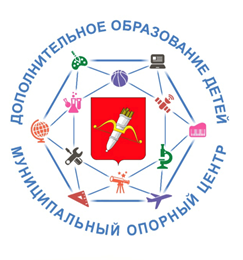 Модуль заявка на обучение
1. Статусы заявок - новые и подтвержденные. Отсортировать по дате. Отменить старые, указав причину «Неотсортированная заявка на предыдущий учебный год». 
2. Статусы заявок – отмененные. Не забывать указывать причину отмены!
3. Фильтры: Статус «Обучается», Ребенок подтвержден «Нет», Тип сертификата «Не подтвержден»
4. Фильтры: Статус «Обучается», Тип финансирования «Сертификат финансирования», Тип сертификата «Сертификат учета»
5. Фильтры: Статус «Обучается», Учебный год – проверить.
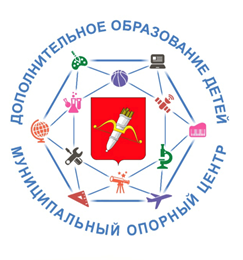 Модуль журнал посещаемости
. Проверить пустые группы (Дата начала/Дата окончания)
2. Проверить расписание/период обучения в текущем учебном году/соответствие заполняемости группы (если у Вас заполняемость 15, а обучается 30)
3. Название группы (номер, ФИО педагога, возраст)
4. Фильтры: Удалено – «Да», прием заявок – «Да»
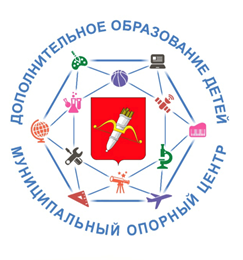 Модуль пользователь сайта
Сортировка по количеству детей (1 клик для сортировки по возрастанию, 2 клика для сортировки по убыванию): проверить количество детей на 1 пользователя.
2. Проверить подтверждение данных родителей
3. Задвоение кабинетов
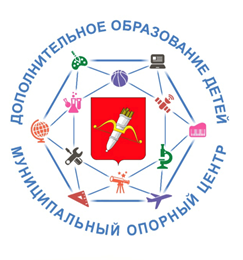 Модуль дети
1. Проверить количество активных заявок(особенно без внесения данных). Сортировка по возрастанию (2 клика по столбцу «Количество заявок»). 
2. Фильтры: Подтвержден – «Да», Тип сертификата «Не подтвержден». При подтверждении ребенка необходимо выдавать сертификат учета.
3. Дети в статусе обучающегося должны быть подтверждены.
4. Задвоение кабинетов.
5. Детей, исполнившимся 5 лет зарегистрировать  и подтвердить учетную запись.
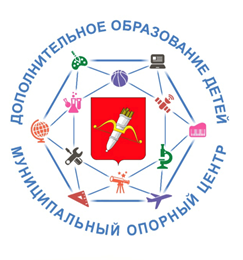 Завершение учебного года
1. Отчислить обучающихся через журнал посещаемости;
2. Удалить группы;
3. Удалить программы в архив, которые уже не будут реализовываться (предварительно проверить все ли дети отчислены).
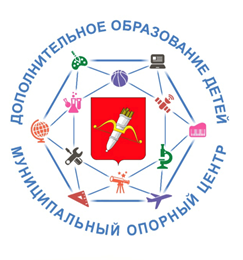 Подготовка к Новому учебному году
Заполнить/отредактировать карточки программ
Создать группы на новый учебный год;
Открыть запись в Навигаторе для родителей;
При поступлении заявки переводить их в статус «Подтверждена» (3 дня);
Отработка с родителями детей, которым исполнилось 5 лет, регистрацию в Навигаторе (детские сады).
Проверка регистрации в Навигаторе у первоклассников и вновь прибывших детей в школы (для школ).
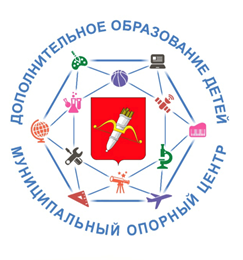 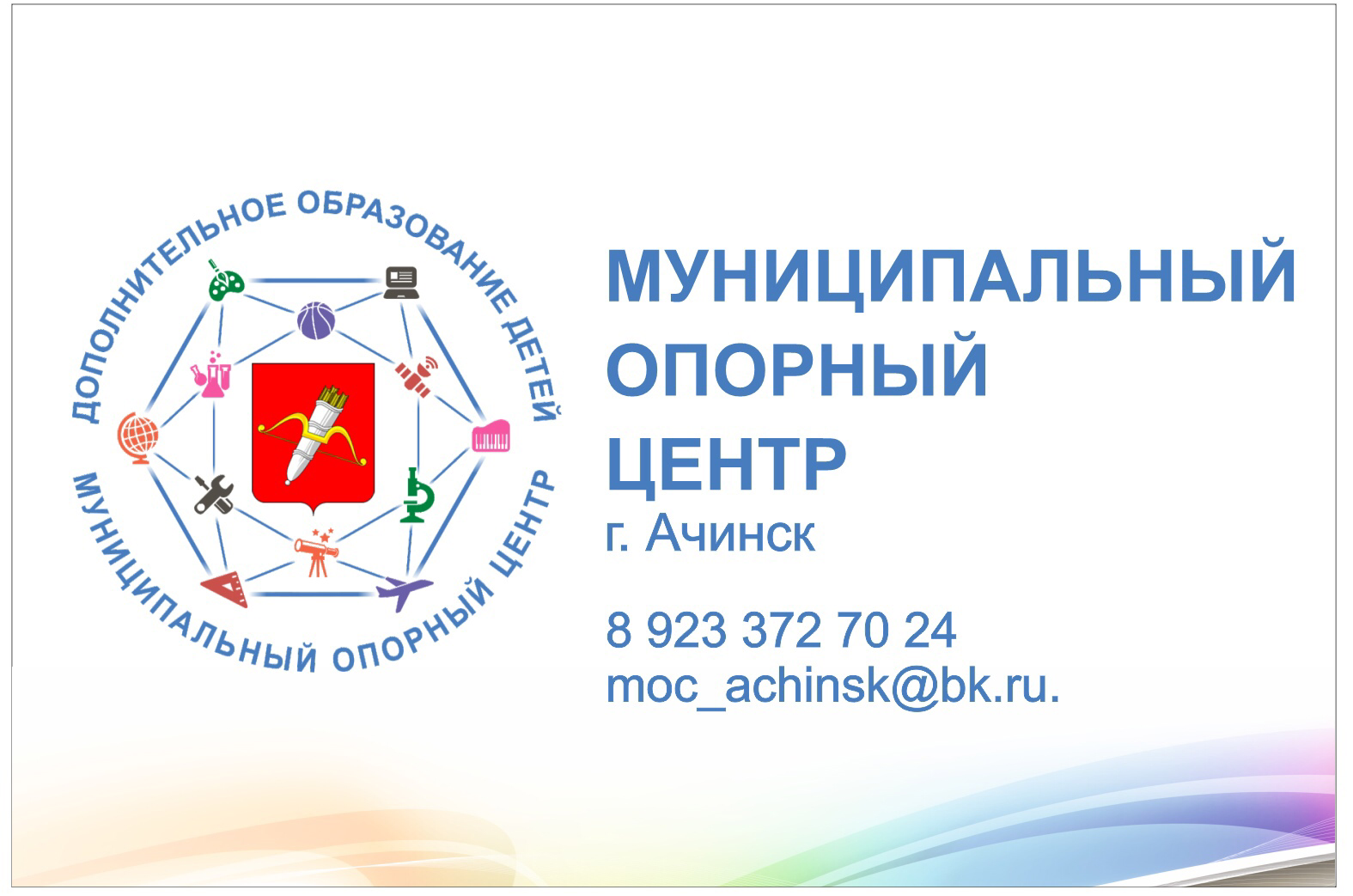